Ілля Юхимович Рєпін
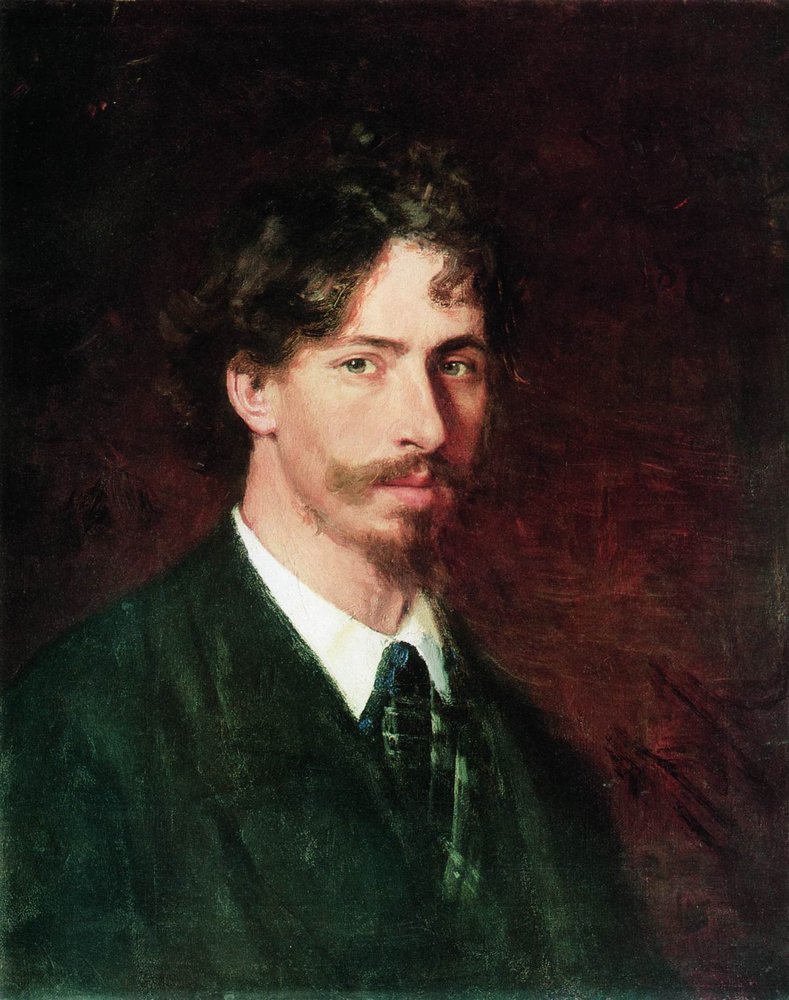 Російський художник-реаліст українського походження.
1844 - 1930
Біографія
Народився 24 липня 1844 року у сімї воєнного  у Чугуєві (Україна). Одним із його предків був український козак Ріпа.
 Хлопцем навчався у місцевій іконописній майстерні.
 У 20 років подався до столиці Російської імперії — Санкт-Петербургу.
З 1863 року навчався в Петербурзькій малювальній школі, у 1864-71 роках — у Петербурзькій Академії Мистецтв (учень І. М. Крамського), яку закінчив з золотою медаллю і відбув у студійну подорож до Італії та Франції.
Картини
Бурлаки на Волзі
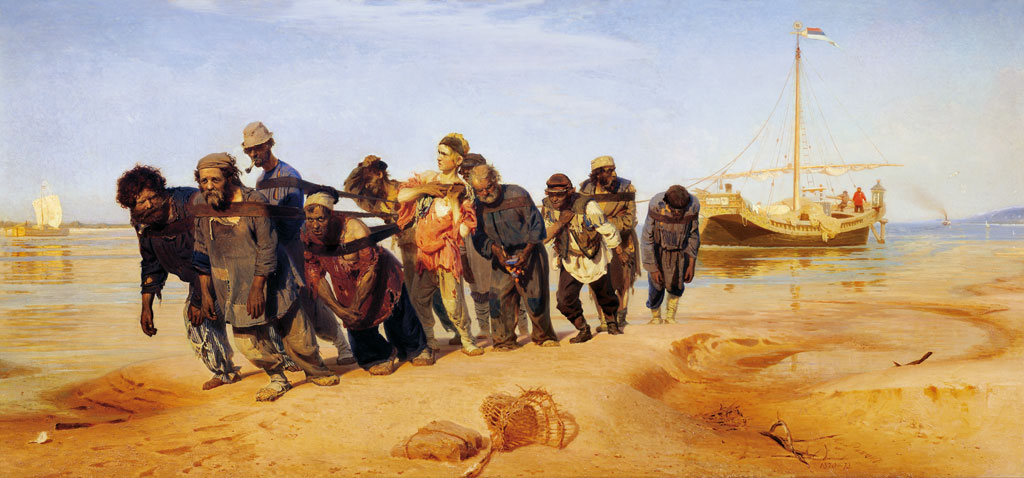 Олександр Пушкін на ліцейному екзамені
Садко в підводному царстві
Запорожці пишуть листа турецькому султану
Запорожці пишуть листа турецькому султану (2 версія)
Іов і його друзі
Вибір нареченої великому князю
Відмова від сповіді
Вечорниці
Микола ІІ
Портрети
Осінній букет
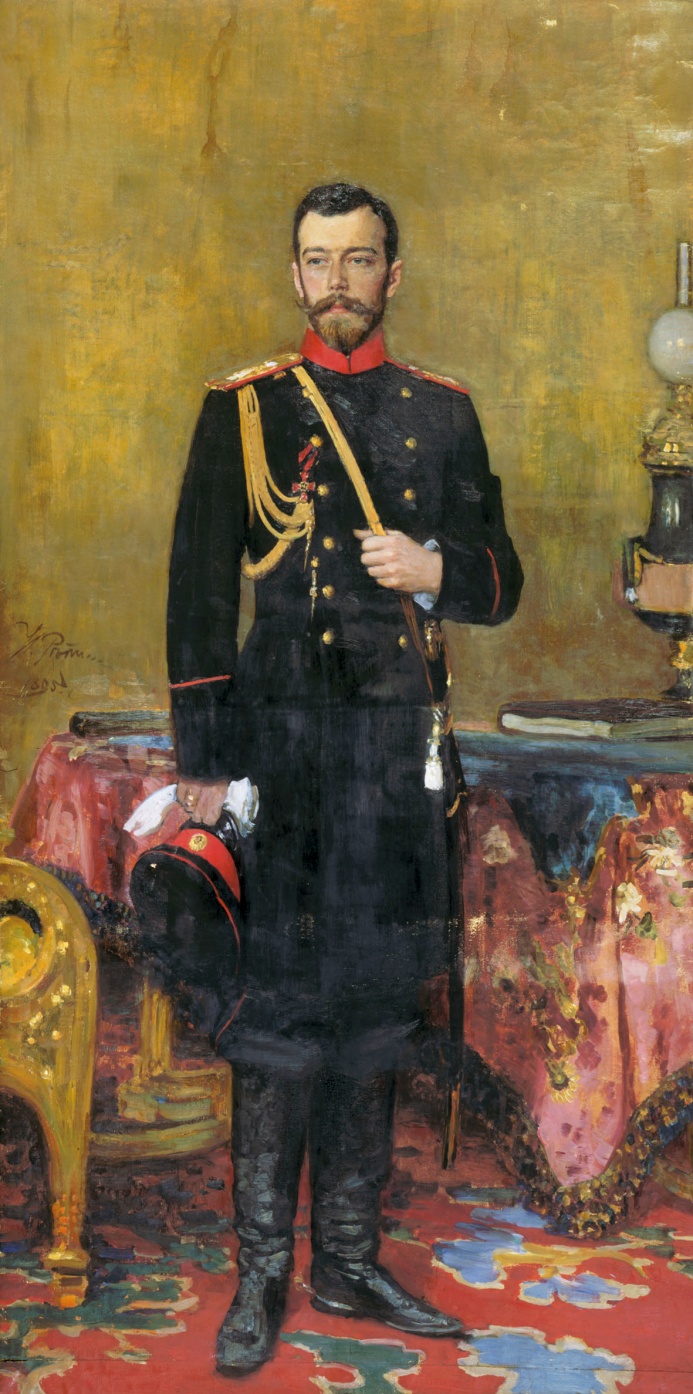 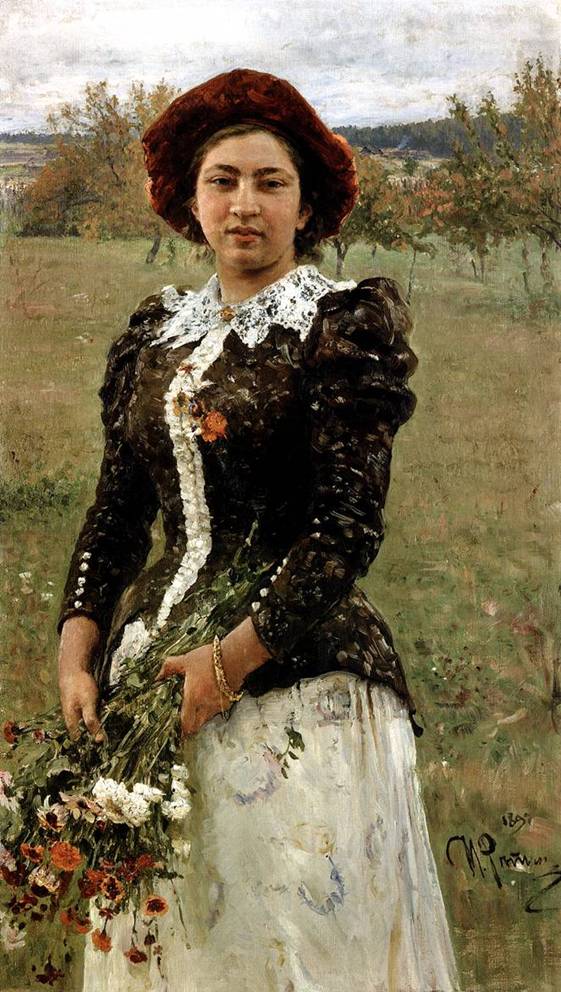 Автопортрет 1887
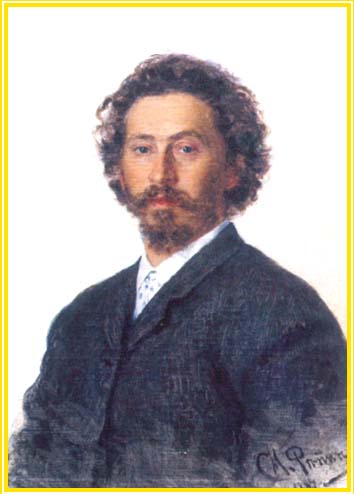 Лев Толстой
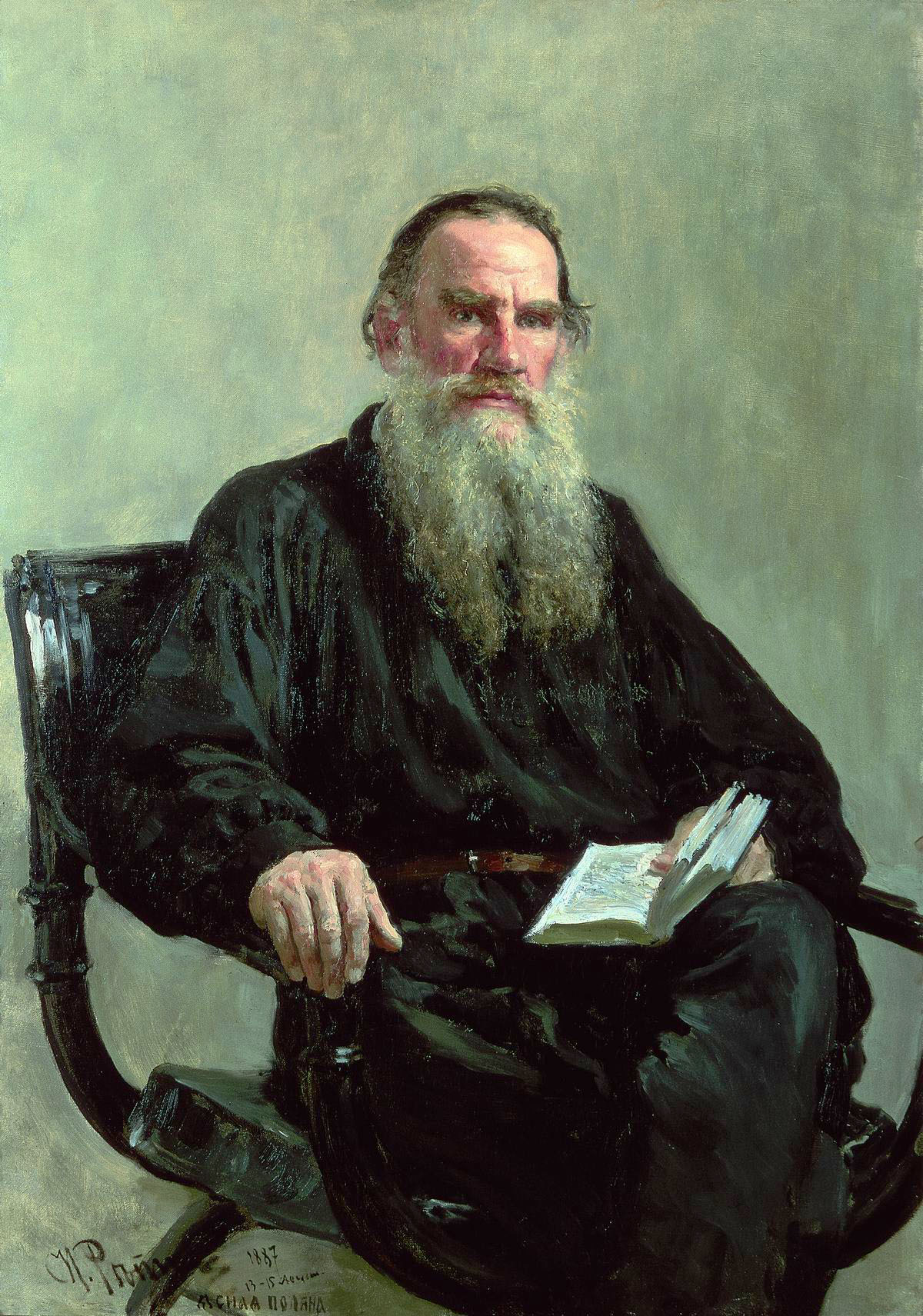 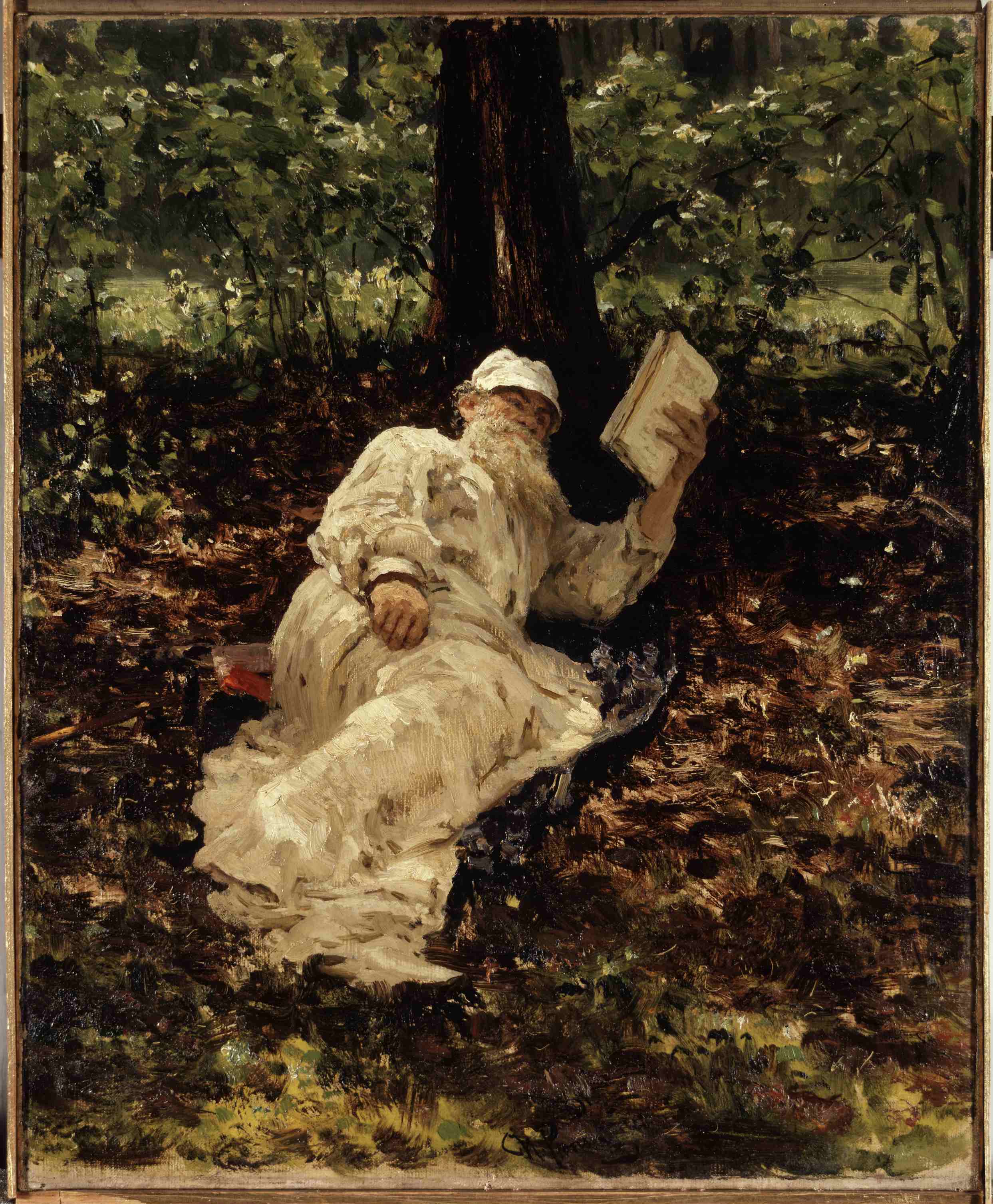 Третьяков Павло
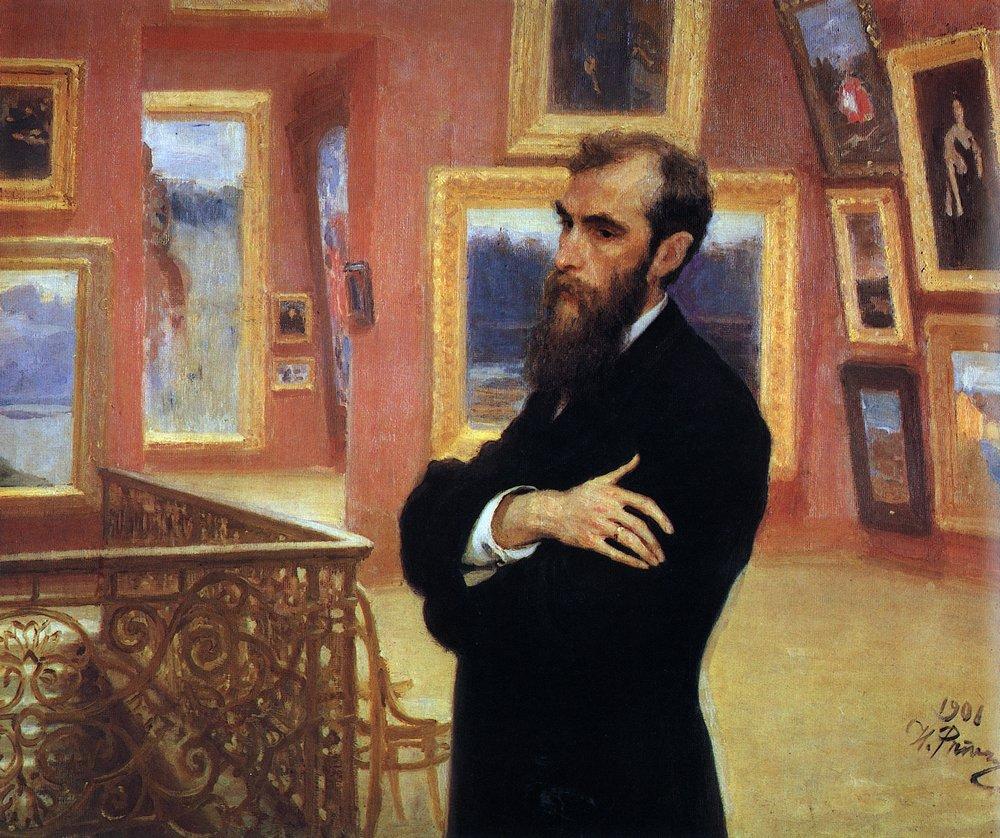 Дівчинка-рибачка
Надя Репіна (дочка)
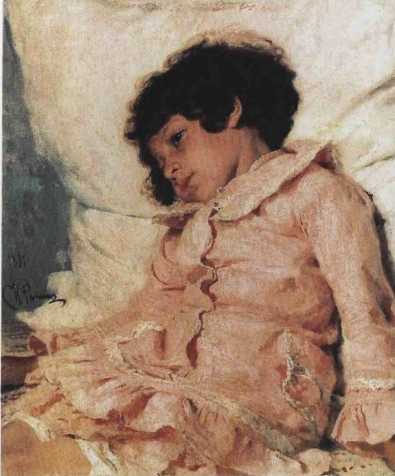 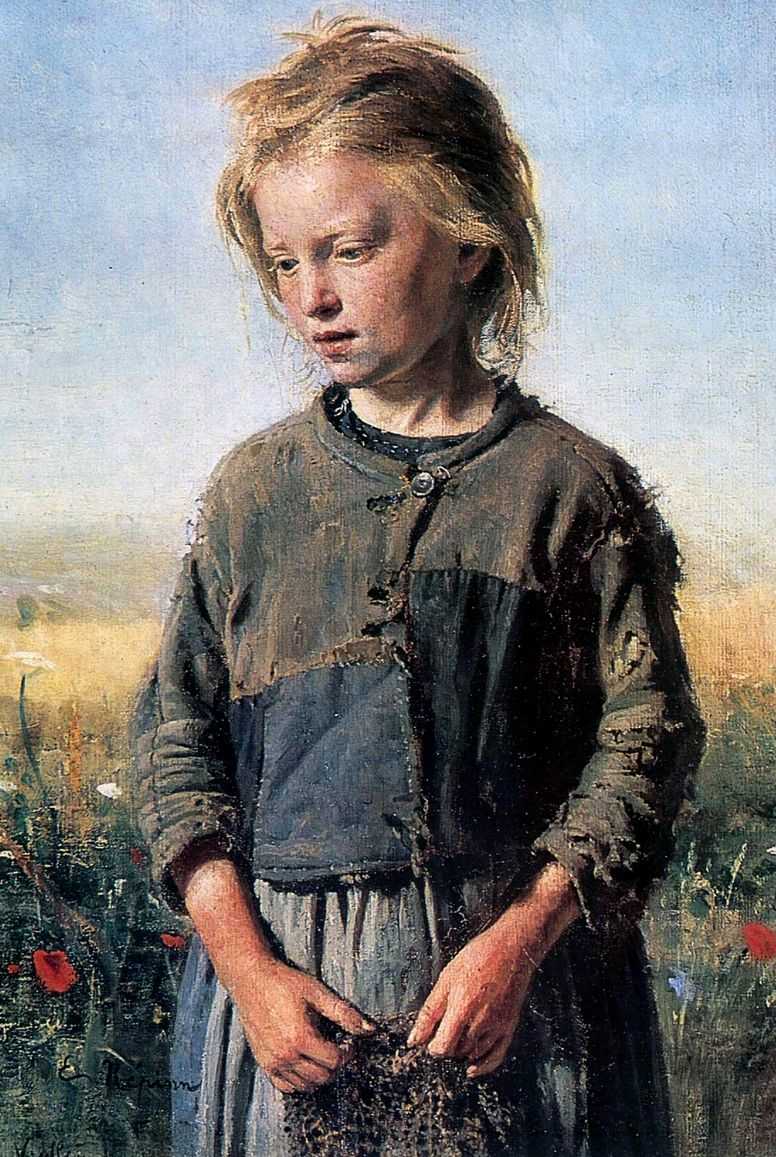 Підготувала 
Учениця 11 ФМ класу
Женчук Ірина